COLIBACILLOSIS
INTRODUCTION
The bacteria Escherichia coli occur commonly in the intestinal tract of many animals.
While most do not cause sickness, some do. Where this bacteria causes sickness, it is mostly intestinal tract inflammation (enteritis) and septicaemia in young calves, lambs and pigs.
Sometimes cause mastitis, abortion and urinary tract infections in cattle, sheep, goats and pigs.
INTRODUCTION
Colibacillosis in the form of white diarrhoea (enteritic colibacillosis) is found a lot in newborn livestock. 
In calves younger than ten days, lambs under two weeks old and newborn or just-weaned piglets, the disease causes acute diarrhoea. In some severe cases the septicaemic condition may cause meningitis without any sign of diarrhoea. The young animal will usually die.
Predisposing factors
These conditions may also occur if the young animal is weakened by other infections, or if it does not receive enough colostrum directly after birth. 
When the body temperature of piglets drop, they become stressed and also more prone to contracting colibacillosis. 
Other factors may be stress caused by transport, bad hygiene, over-population, weaning, sudden changes in temperature.
Neonatal Diarrhoea (Scour)
A common cause of loss in piglets soon after birth.
The three major sources of infection for the young piglet are:
  the sow; 
other infected scouring piglets 
or the environment.
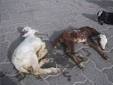 The effect of these harmful strains of bacteria is to stick to the wall of the intestine and to produce a toxin (poison), which alters the function of the intestine such that there is a loss of fluid into the gut producing scour and dehydration. It is possible for E. coli to combine with other pathogens to cause disease, although this becomes more common in older pigs in the second week of life.
Colibacillosis
A major cause of illness and death in neonatal and recently weaned pigs. 
The disease is usually caused by enterotoxigenic strains of the bacterium Escherichia coli.
Enterotoxins produced by the enterotoxigenic E. coli (ETEC) strains pathogenic to pigs include heat-labile enterotoxin (LT), and/or heat-stable enterotoxins STa (STI) or STb (STII). 
These organisms also produce fimbrial adhesins that mediate the adherence of the bacterium to the mucosal surface. The fimbriae produced include K88 (F4), K99 (F5), 987P (F6), F41, and F18 (F107 and 2134P).
Clinical Signs
Neonatal E. coli infection presents as a profuse watery scour within three days of age, with severe and rapid dehydration. 
Death can occur rapidly – in some litter mates before scour is actually evident.
At post mortem examination, there will be inflammation of the small intestine with watery, often yellow, content. 
Typically, the stomach will be full of milk as the pig continues to suck.
Diagnosis
Laboratory testing of gut contents or rectal swabs. 
Histopathology on affected gut tissue will confirm E. coli damage and differentiate other pathogens (e.g. rotavirus). 

Note that E. coli is one of the few pathogenic agents affecting baby pigs that will easily be detected on rectal swabs.
Questions?